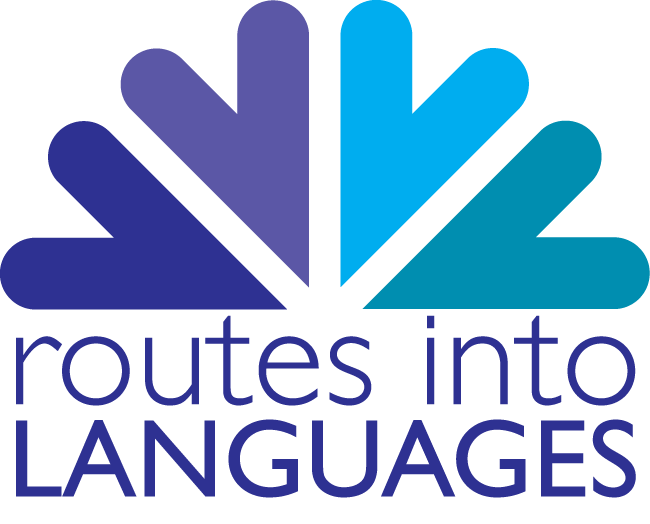 Module 6Note Taking and Revision Strategies
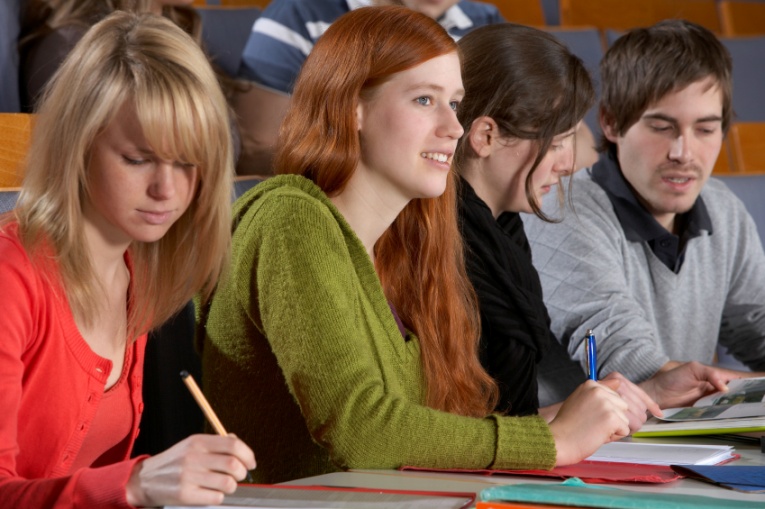 Some keys for successful learning

Part 1
Aims
This module will guide you through how to:

Identify different strategies to improve revision skills according to your learning preferences.

Understand the principle of active revision.

Practice on dealing with an essay exam.

Understand note-taking and note-making.

Use note-taking techniques in a foreign language.
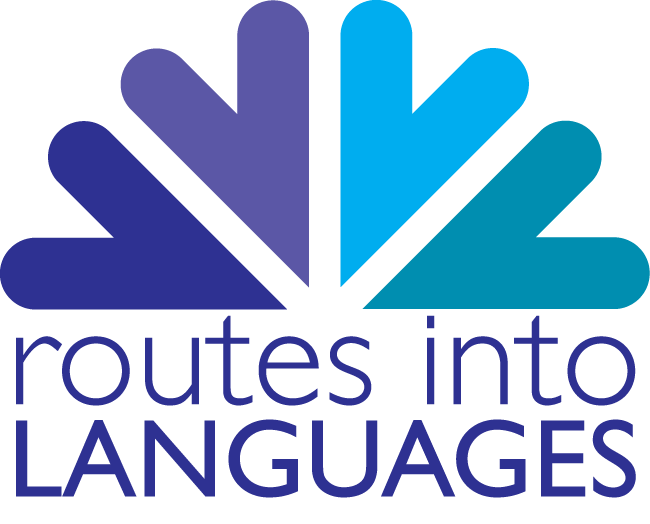 Try the Vark Learning styles questionnaire
http://www.vark-learn.com/english/page.asp?p=questionnaire.
Learning styles
You may have noticed that you prefer to learn in a different way from those around you. 

'Learning styles' are the different ways in which people may learn, the ways in which they prefer to process and organise information. 

There are a number of learning styles, yet it must be emphasised that there is not a hierarchy of learning styles and it is in your interest to realise which style you prefer, as this will enable you to make the most effective use of your revision time.
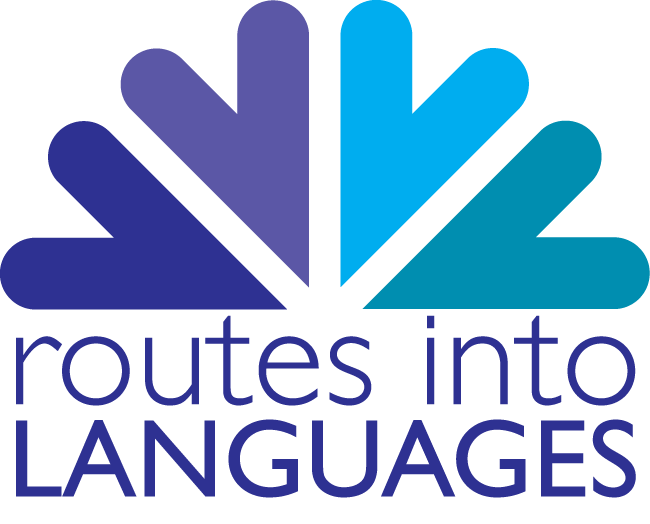 Study tips for different learning styles
FOR  AUDITORY LEARNERS

Record your notes and listen to them while doing everyday tasks 
Make up and chant/sing songs/rhymes to help you remember information 
Imagine you are teaching somebody else this information
Discus issues with another person or a group of people
Ask somebody else to read aloud to you
FOR KINAESTHETIC LEARNERS
Don’t just sit still looking at notes
Review your notes while carrying out a physical activity or whilst exercising
The equipment involved in processes that you may be revising may also be useful
FOR VISUAL LEARNERS

Use colour combinations for different topics
Highlighting to remember key words/topics 
Image size in accordance to the importance of a topic
Associate images of objects with topics. Use pictures/charts
Use a clear layout 
Mind mapping helps organise ideas visually 
Gradually reduce your notes into bullet points, then key words and/or images 
Write the notes using as few words as possible
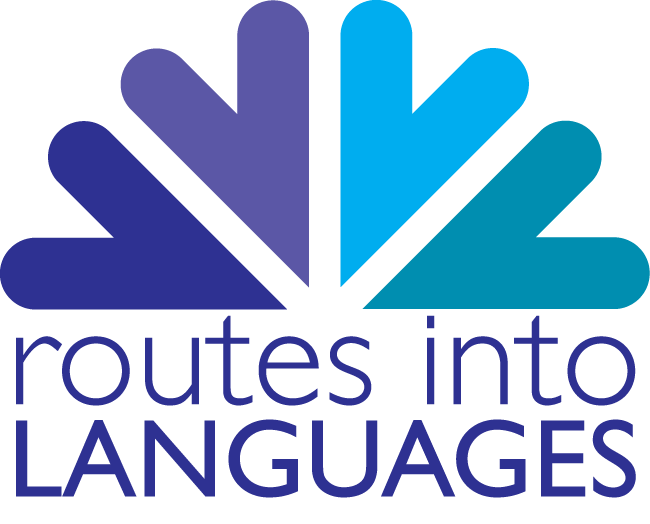